International Governance
Portfolio>Program>Project
Lisa Martinez
Financing for Development in an International Strategy
A global commons candidate for people and organizations or enterprises when Living in either context
DAMA Foundation
Data out of context is just raw data. 
Data with time stamps in original form without any manipulation has value.
Copyright @ 2014 WICKED Design Solutions
Lisa Martinez 408.638-9016
A person may interact with many, in day.How can anyone propose I manage these diverse technology behaviors?
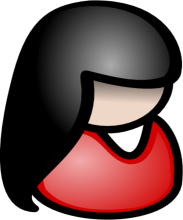 If human rights are honored these many relationships only posses a record, with my name.  A hard copy or a single digital image of the transaction.
WICKED 2014@copyright Lisa Martinez 408.638.9016
Current Focus on Service System ScienceLeverage the momentum “living individuals, living organizations, and living Enterprises”
Technology delivery must change the way they deliver and they must not take our rights in using their offers.
May 2014 
Report to the President on Big Data Security and Privacy
5 Capability Model-SOX 404 AssurancesEnable Governance by Design without the complexity
Management Capabilities (3)
Business users who create, grant read privileges, update and archive of all party, offer and financial account management capabilities.  
Business users who create transactions using the management capabilities as reference data.  
Transaction Capabilities (2)
Transactions DO NOT change master records, the transaction is a one time exception not the rule. 
Formal procedures exist to grant changes via an update in the management capability.
Income Statements and Reporting
Suppliers in mutually rewarding relationships
A purchase order must be approved and issued before work begins
Loyal Customers
A purchase order and any statement of work must be signed by customer and your authorized representative before shipment of any goods or services
Deduction  or Cost of Goods
Delivering and Managing Offers
People - Civil Society - Technology TransferA Person contributes as a supplier to a marketplace –new small business or non-profit
MARKETPLACE
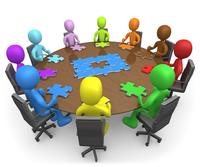 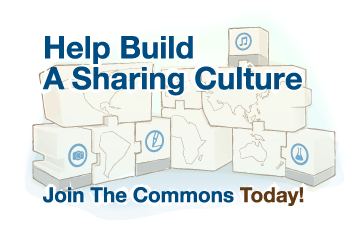 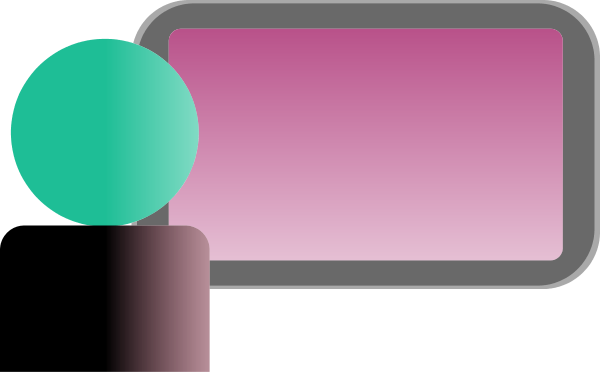 Social Sharing Economies
Cooperatives
People/Civil Society
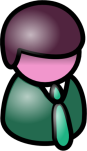 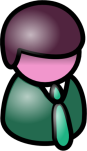 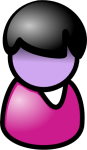 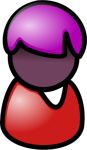 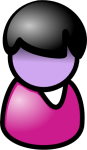 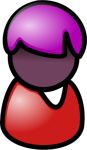 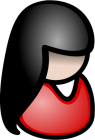 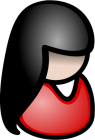 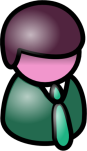 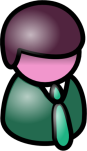 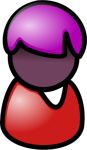 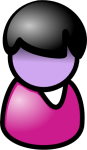 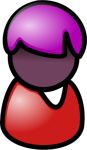 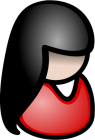 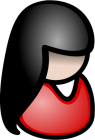 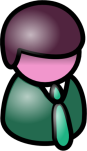 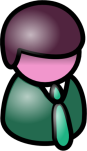 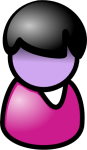 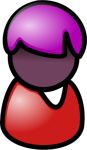 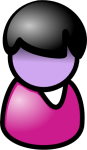 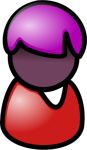 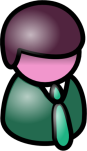 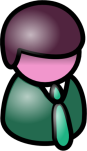 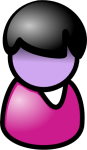 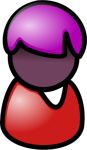 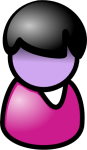 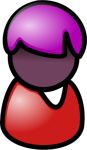 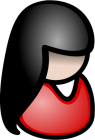 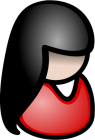 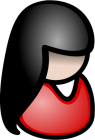 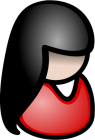 People - Civil Society - Technology TransferA Person acquires goods or services from either cooperatives or Social Sharing Economy
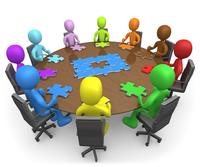 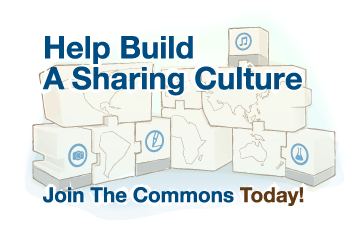 MARKETPLACE
Social Sharing Economies
Cooperatives
Non-taxable
Non-taxable
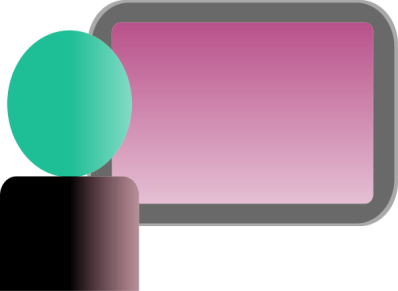 People/Civil Society
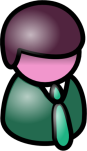 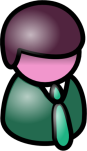 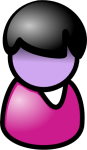 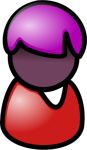 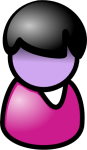 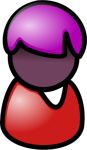 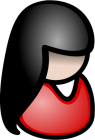 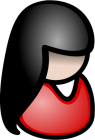 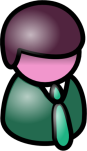 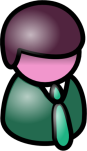 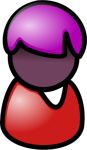 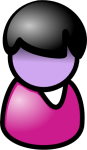 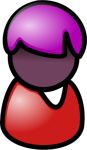 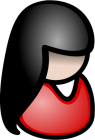 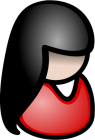 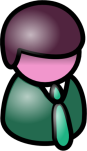 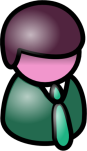 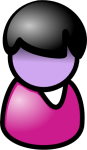 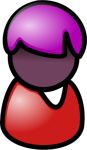 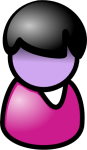 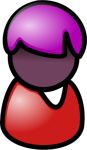 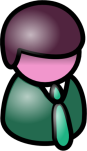 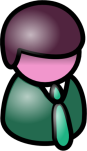 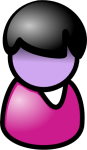 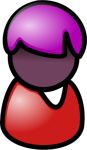 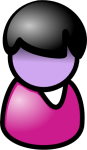 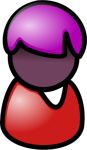 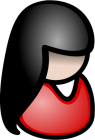 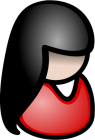 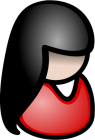 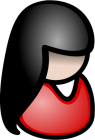 An accurate count of people in the event of a crisis, with food and wellness benchmarking.
Wearable technology protects the students and the members of the community.
International Education for All StrategyHardest to reach populations shared service “International Innovation Incubator”
International Investment into an Innovation Shared Service
30 - Mitigate risk by transferring the development of innovation offers to a civil society cooperative and commons with results in a marketplace.  
Tax credit
Social Responsibility 
20 - Upgrade and Improve Change current packaging and reduction on the plastic use in all manufacturing 
10 – Run and Operate with monitoring
External Partners with Distributor Patterns
Variables for an agent or agent(s)The birth to middle school events are rarely without trauma
0-5 yrs.
k-5th
6-8th
9-12th
13-16th
Workforce
Seniors
Understanding the whole child or person to apply the right amount of effort to restore wellness
WICKED 2014@copyright Lisa Martinez 408.638.9016
Engage Civil Society To Acquire Supply and Demand Variables
Human Ecology Variables agent or agent(s)Measuring and Grouping for Capacity Planning and Wellness across borders
0-5 yrs.
k-5th
6-8th
9-12th
13-20th
Workforce
Elders Seniors
Understanding the whole child to apply the right amount of effort to restore wellness
WICKED 2014@copyright Lisa Martinez 408.638.9016
Ocean Ecology Sustainable Education International to National to civil society Portfolio>Programs to projects
0-5 yrs.
DESIGN 
Caccoo Projects
Fish Tank Diagrams
30
k-5th
Enables Innovation
6-8th
Programs
Khan Academy
Waters Foundation
20
9-12th
Enables Change
13-20th
Projects
Ocean Ecology
National Geographic
Workforce
10
Elders Seniors
A Person
Risk Indicator
Enables Operations